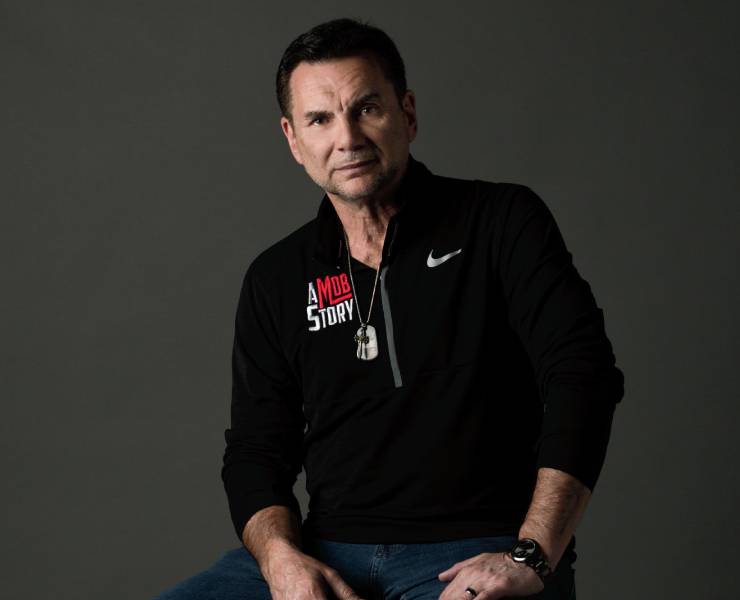 COURAGEOUSADVOCATEof the WEEK
Michael Franzese
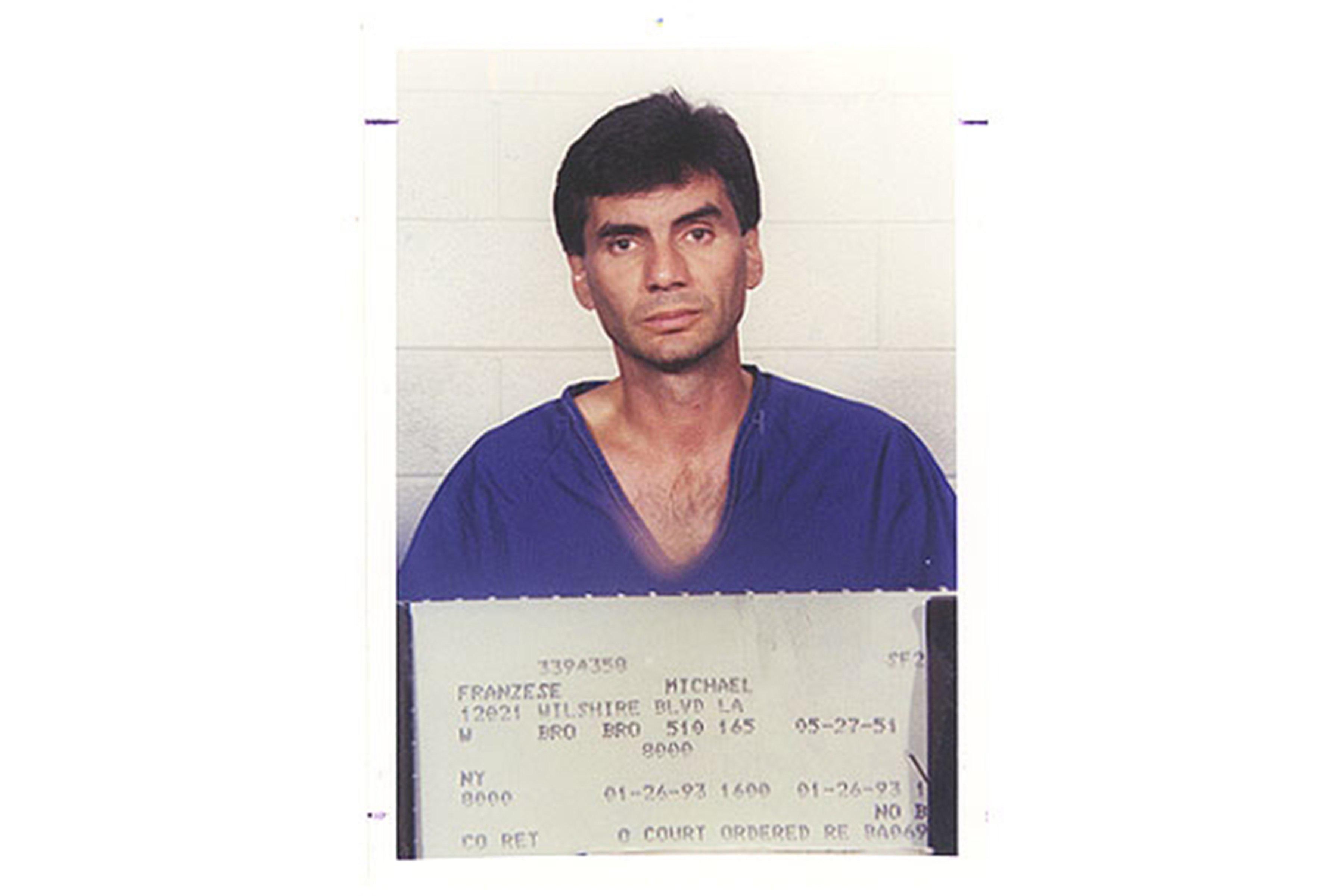 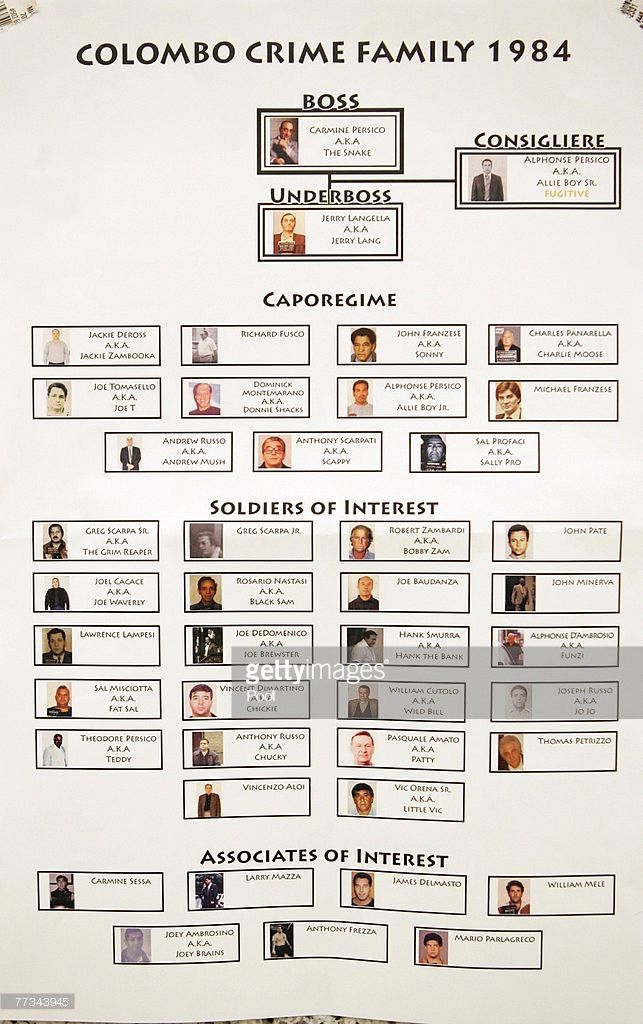 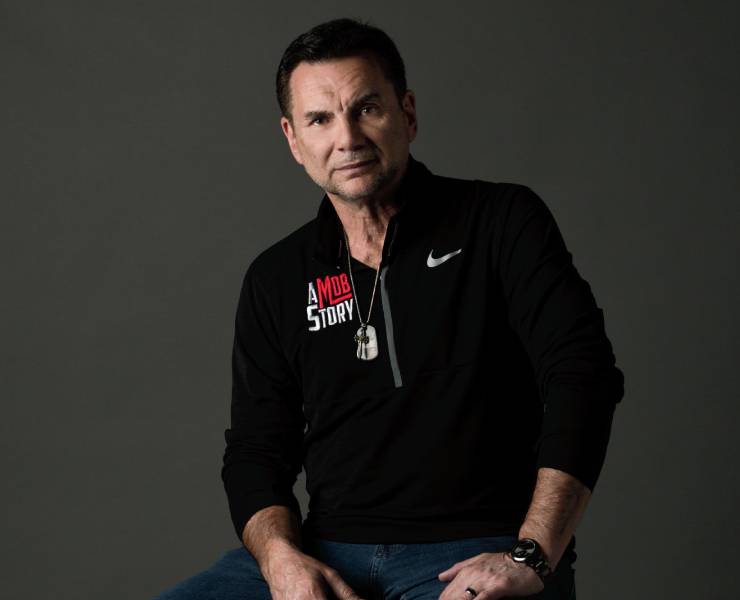 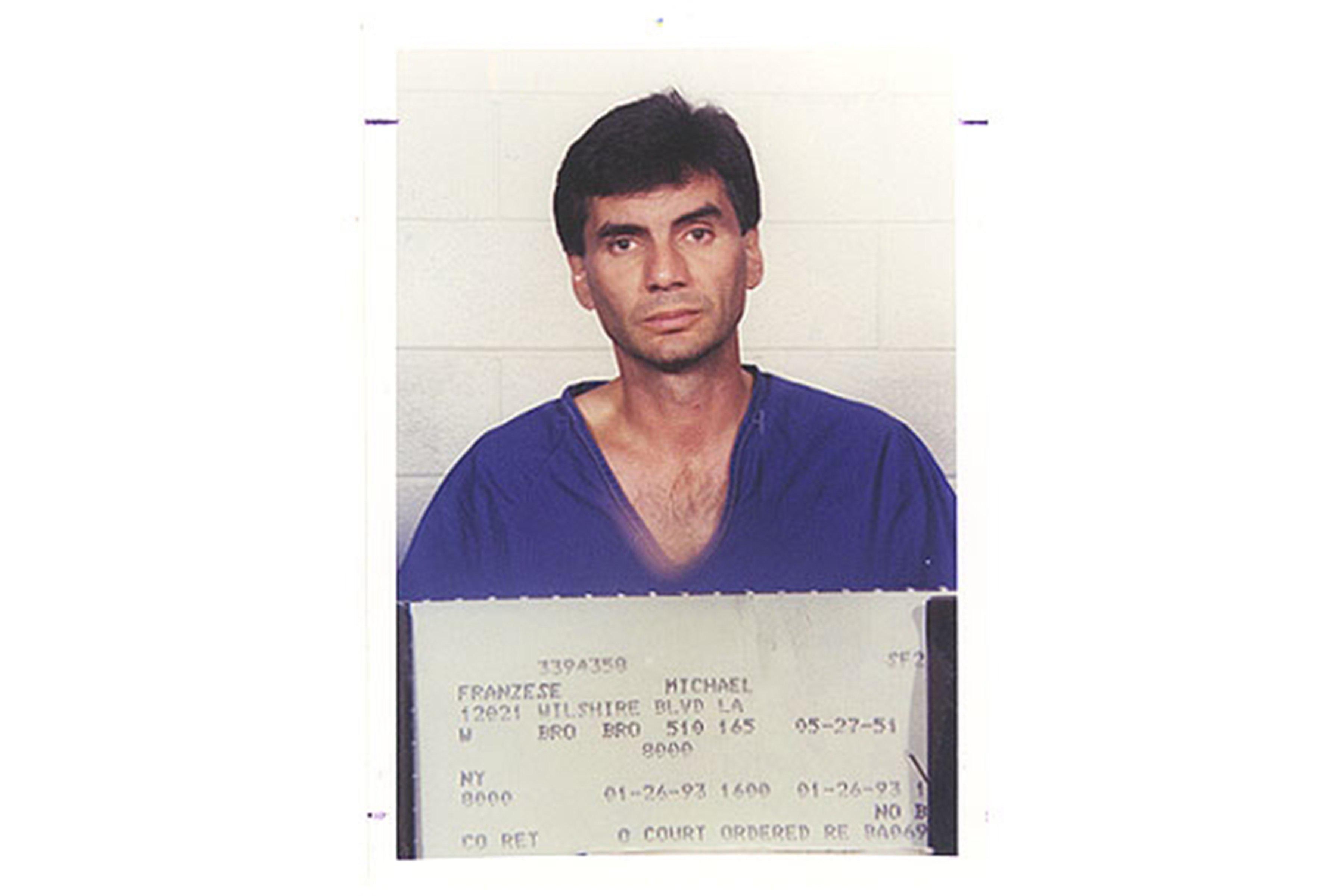 Michael Franzese
A powerful criminal in the Columbo Crime Family in New York
Sentenced to 10 years in jail in 1985, he served 8
Defrauded the US government of up to $5-$8 million per week
He left that life of crim in 1995
He is the only high ranking official of a major crime family to ever walk away, without protective custodies, and survive.
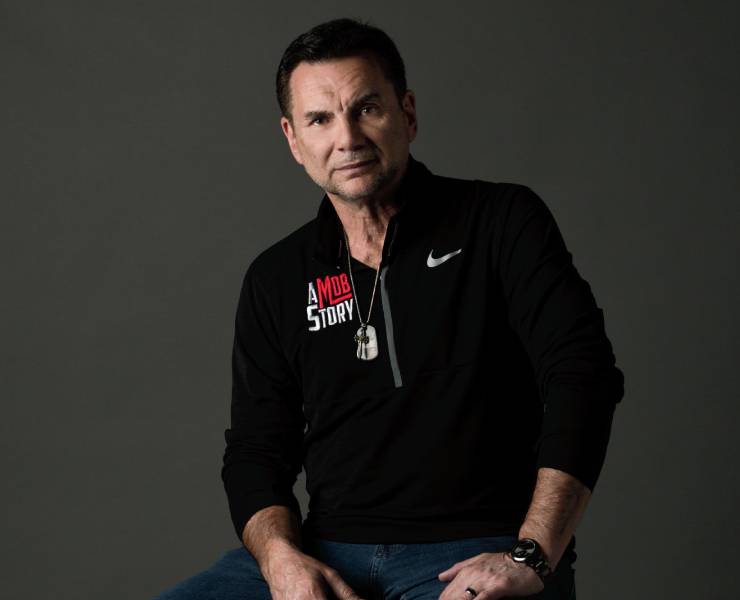 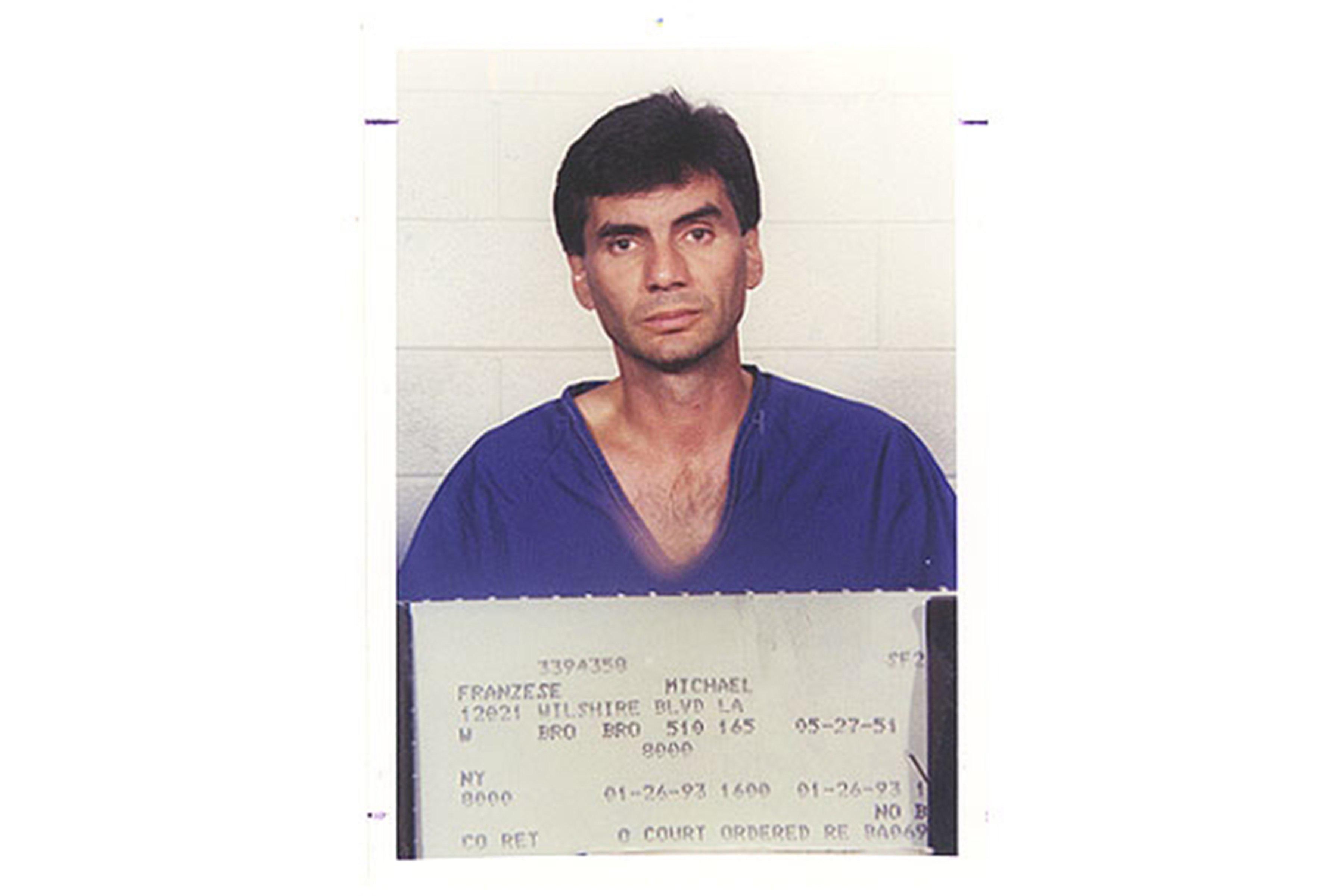 Michael Franzese
Doesn’t glorify and boast about he previous life
He openly speaks about it
He also speaks of his story of and how Jesus saved him from his life of crime
He spends his time speaking to people in high crime areas telling them about Jesus and forgiveness

But God’s grace has made me what I am. And his grace to me was not wasted. I worked harder than all the other apostles. (But I was not really the one working. It was God’s grace that was with me.) 1 Corinthians 15:10
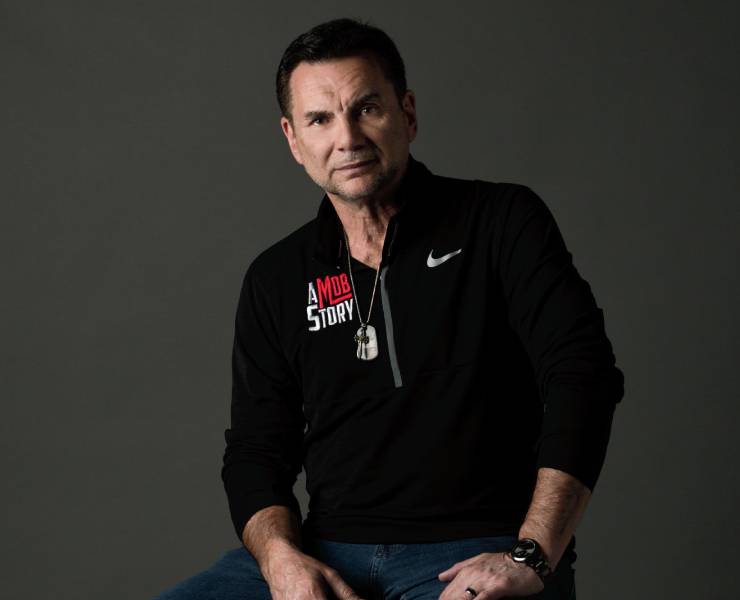